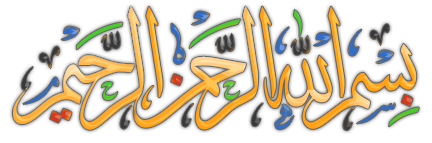 مجموعه گفتگوهای بنیاد توسعه فردا
مقدمه‌ای بر مدیریت نتیجه‌محور
یا
Result Based Management (RBM)
با حضور و ارائه استاد محترم جناب آقای اردشیر سیاح مفضلی
عضو هیات علمی و گروه پژوهشی آینده پژوهی پژوهشگاه علوم انسانی و مطالعات اجتماعی جهاد دانشگاهی
فروردین ماه 94
پیشینه تاریخی Based Result Management (RBM)  :
آشنایی با شاخصه های MPO
شرح تاکیدات RBM
1- مشارکت تمامی دست اندرکاران در برنامه ریزی جهت دستیابی به بهترین نتایج :
       یکی از الزاماتRBM   اینست که وقتی قصد دارید  به صورت نتیجه محور مدیریت کنید باید تمامی دست اندر کاران را در نظر بگیرید و چه بصورت مستقیم و چه غیر مستقیم باید آنهارا در فرآیند برنامه ریزی مشارکت داده شوند.
2- تعریف واژه های کلیدی :
2-1  INPUT : هر گونه نیروی انسانی ، منابع مالی و هرگونه منابعی که به سیستم شما وارد میشود .
2-2  ACTIVITY : هر اقدامی که برای تولید خروجی انجام شود.
2-3  : OUTPUT نتایج سریع و مستقیم فعالیت ها است.
شرح تاکیدات RBM
2-4 OUTCOME  : اثرات کوتاه مدت یا میان مدت  OUTPUT هاست.


2-5 IMPACT  : اثرات بلند مدت تحقق OUTCOME.
شرح تاکیدات RBM
3- برنامه ریزی از آخر به اول ( از IMPACT به سمت INPUT  ) :
یک نکته اساسی در  RBM این است که برای برنامه ریزی از IMPACT به INPUT می رسیم ، نه برعکس . به عنوان مثال :
 انجام فعالیت ها در سیستم
: سیستم سنتی
شرح تاکیدات RBM
: سیستم مبتنی برRBM
اگر تمام منابع مهیا شد تمام IMPACT را اجرا میکنیم  و اگر بخش کوچکی از منابع را داشتیم در نتیجه بخش کوچکی هم اثرگذاری خواهد داشت.
شرح تاکیدات RBM
4- شاخص های دقیق و قابل سنجش :
 Rbm      تاکید دارد که باید شاخص دقیق و قابل سنجش وجود داشته باشد.
 مثلا چند درصد یا چه مقدار از کاری انجام شده است و یا می‌توان شاخص فرآیندی برای عوض کردن روند تغییرات گذاشت.

5- وضعیت پایه یا  Base Line Study :
   لحاظ نمودن یک وضعیت پایه در این برنامه ریزی جزو تاکیدات این رویکرد است. با انجام base line study  برای مدیر مشخص می شود که هم اکنون در کجای مسیر قرار دارد و پس از انجام فعالیت ها نیز باید بررسی گردد تا میزان پیشرفت آن مشخص شود.
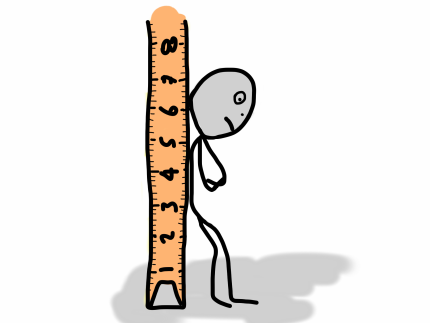 شرح تاکیدات RBM
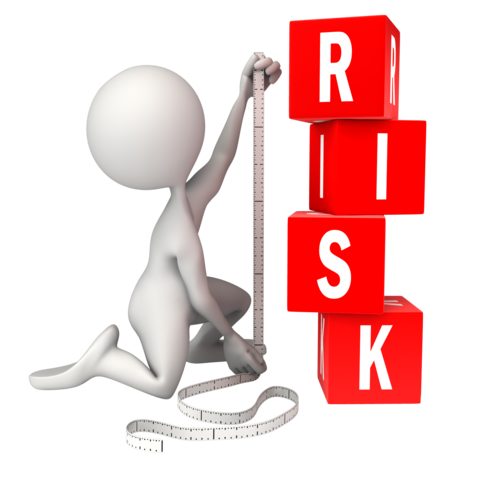 6- ریسک  : 
ریسک یعنی عاملی که باعث شود Activity  ها به   output های مورد انتظار تبدیل شود.
در انجام هر فعالیت Activity)  ) ریسک های احتمالی برآورد شود.
ریسک ها باید در گزارش های دوره ای مدیر پروژه قابل تشخیص باشد.
راه حل ها یا اقدامات پیشگیرانه پیش نهاد شود.
7- پایش و ارزیابی ((Monitoring Evaluation))  :
تعریف پایش و ارزیابی : سنجش مستمر شاخص های تعیین شده
تشکیل جلسه ای با حضور ذینفعان با موضوع وضعیت پروژه و میزان پیشرفت و تغییر در شاخص ها و ریسک های پروژه
  دلیل تفکیک اثر خروجی و دستاورد : شفافیت کار را بالا می برد و 
به پایش کل کار کمک می کند.
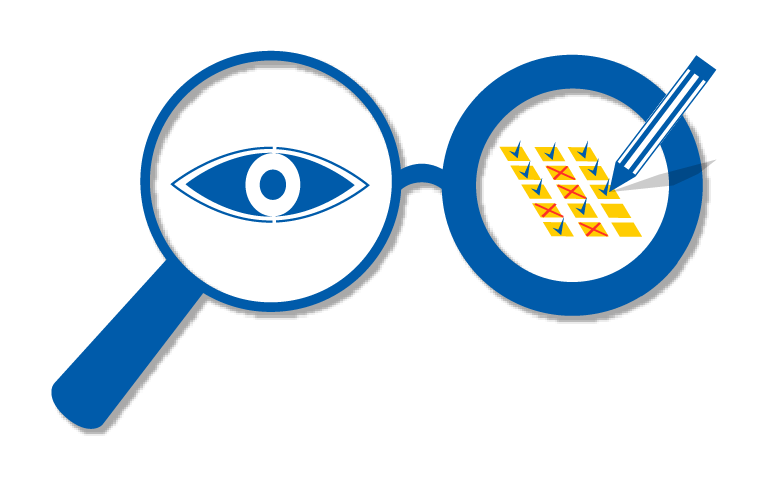 شرح تاکیدات RBM
8- درس های آموخته یا ((Lessons Learned  )) :
 تعریف چالش Challenge  : مجموعه شکایات ، انتقادات و اشکالات را پس 
از دسته بندی و جمع آوری می نامیم.
تعریف درس های آموخته یا Lessons Learned  : درس هایی که در مورد نحوه پاسخگویی موثر به چالش ها آموخته می شود.

تعریف Best Practice  : جاییکه یک تجربه بسیار موفق و برجسته روی دهد.
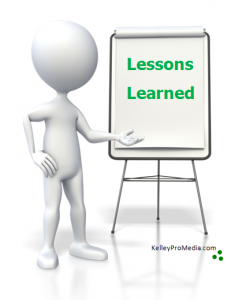 دلایل رواج یافتن RBM بجای مدیریت استراتژیک
* لازم به ذکر است : هزینه بر بودن مدیریت استراتژیک  به دلیل بالا بودن عدم قطعیت‌ها  و اینکه همه جا امکان برقراری رابطه علت و معلولی میسر  نیست ، میباشد.
مزایای رویکرد مبتنی بر RBM
1-  یک چارچوب عمل است.
2- یک مدل تفکر است.
3- با انجام اقداماتی شفاف و مانیتور کردن آن میتوان ریسک ها را در نظر داشت و از آنها درس گرفت.
4- بجای استفاده از تکنیک های برنامه ریزی و تجزیه و تحلیل محیطی مانند swot یا space   و یا xوy با تکنیک ساده ای میتوان مستند سازی نمود.
پایان
والسلام علیکم